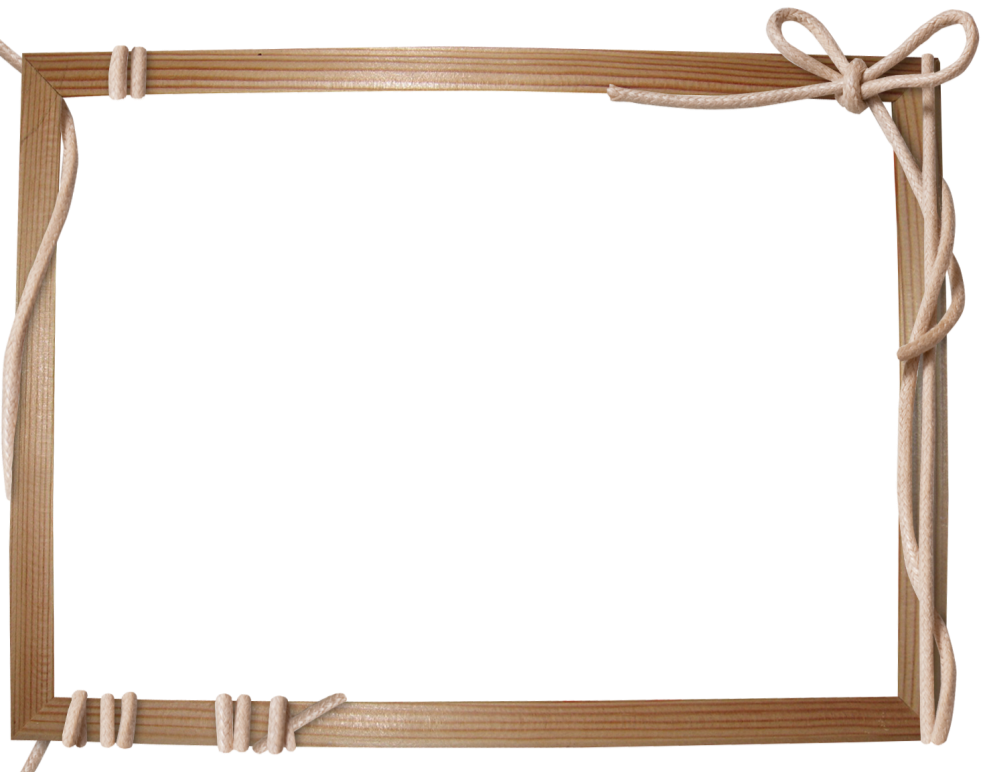 Налови рыбы
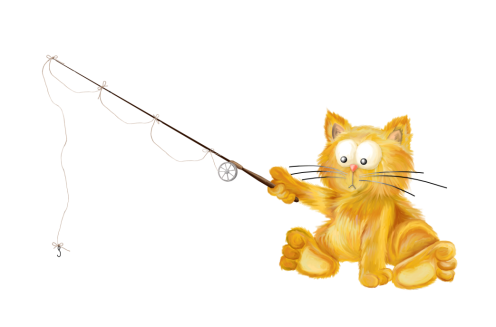 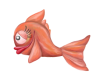 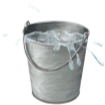 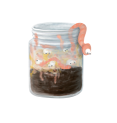 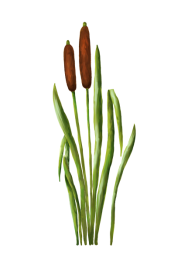 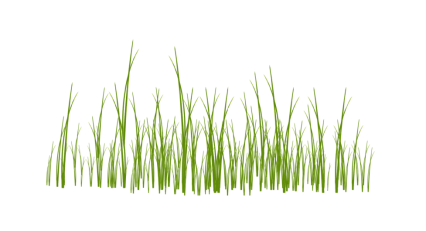 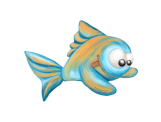 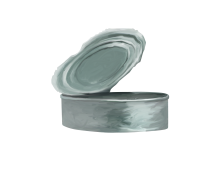 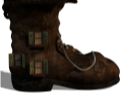 Сложение и вычитание многозначных чисел. 3 класс ПНШ
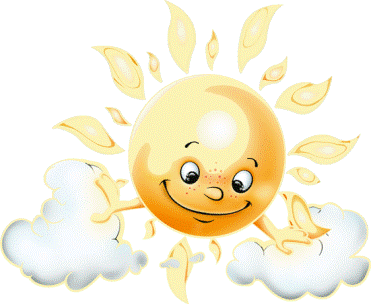 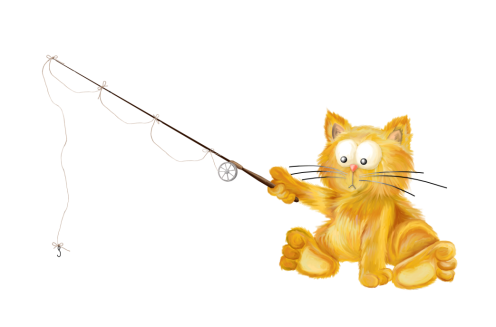 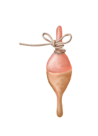 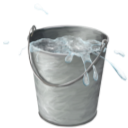 235 – 30
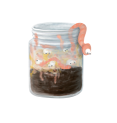 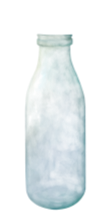 200
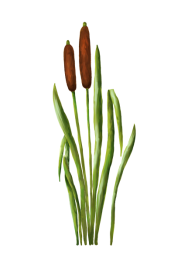 205
карась
195
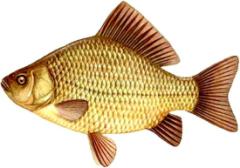 265
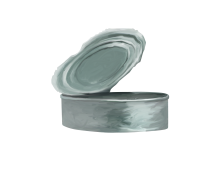 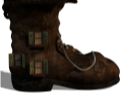 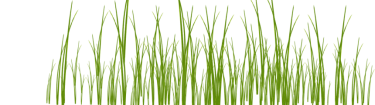 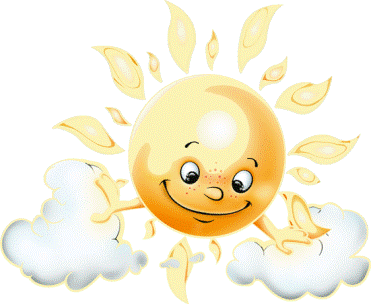 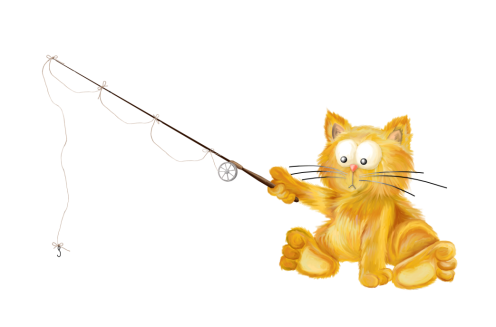 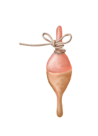 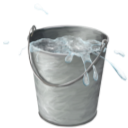 620 + 70
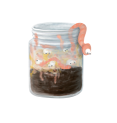 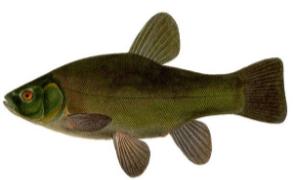 линь
690
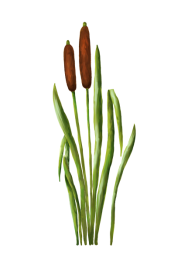 627
550
680
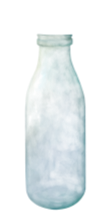 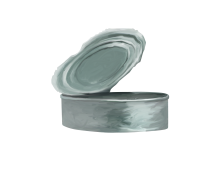 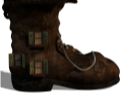 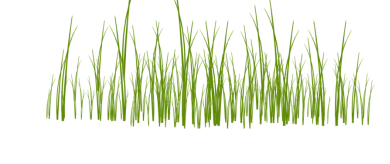 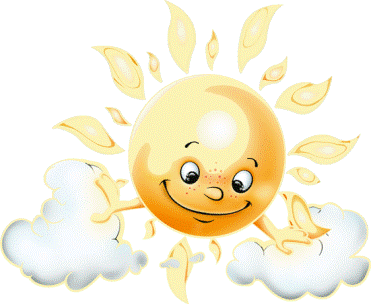 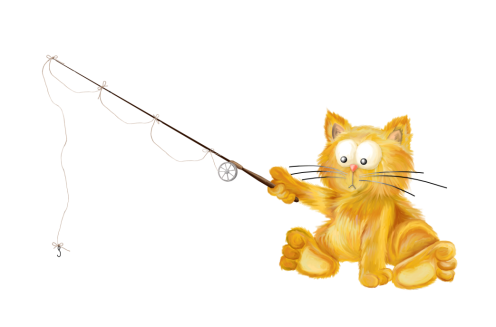 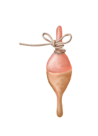 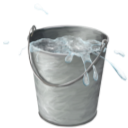 50
650 - 500
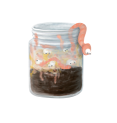 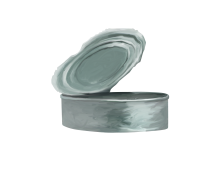 600
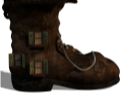 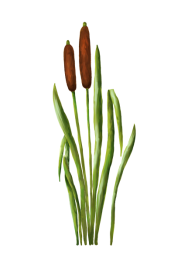 150
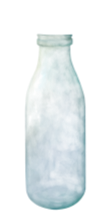 160
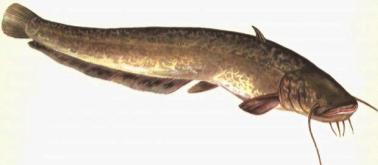 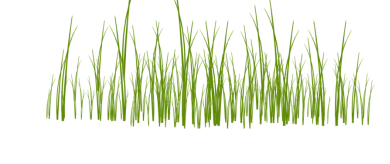 сом
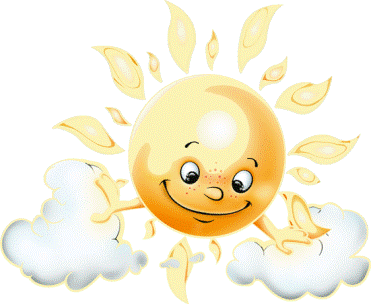 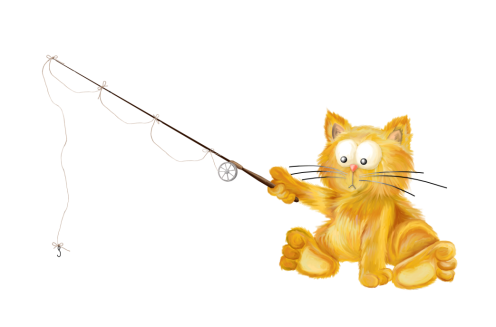 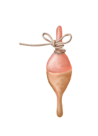 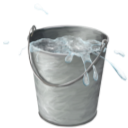 830
870 – 50
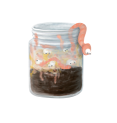 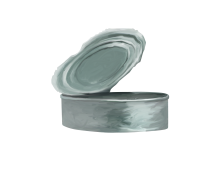 865
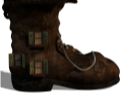 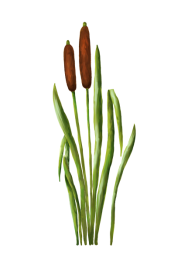 820
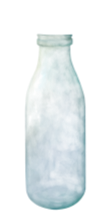 370
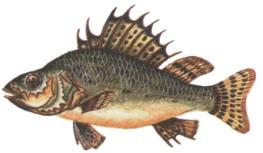 ёрш
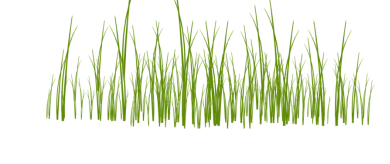 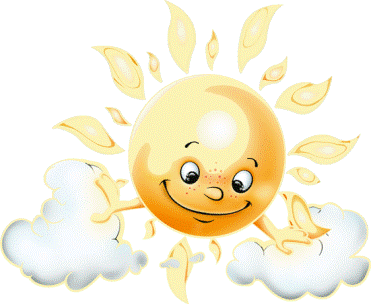 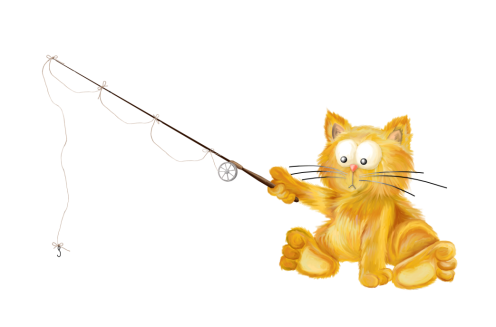 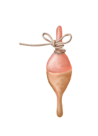 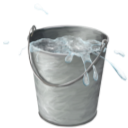 235 – 30
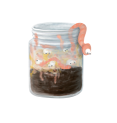 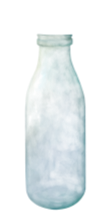 200
205
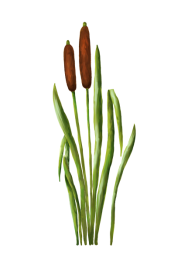 195
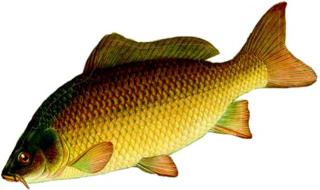 265
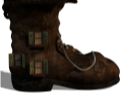 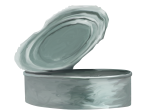 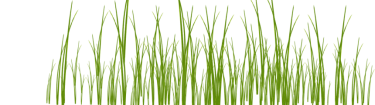 карп
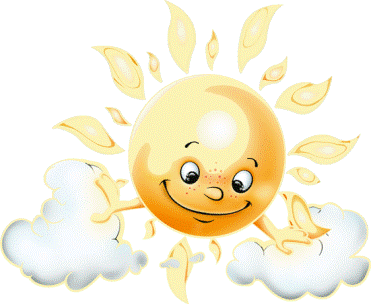 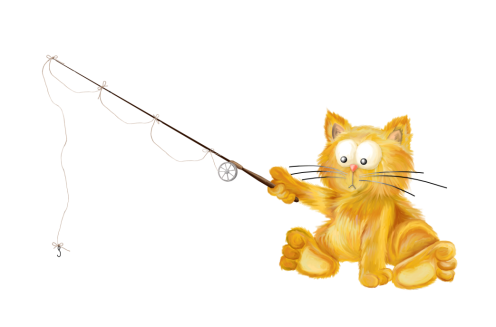 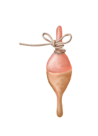 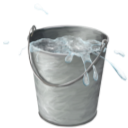 400
320 + 90
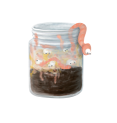 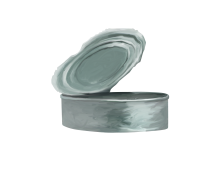 410
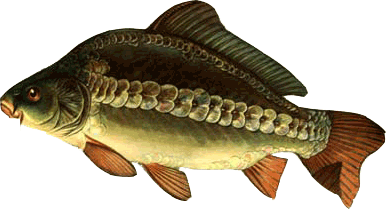 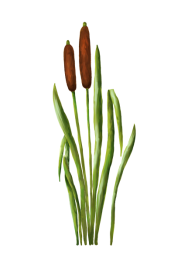 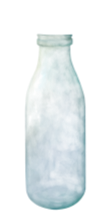 230
390
зеркальный карп
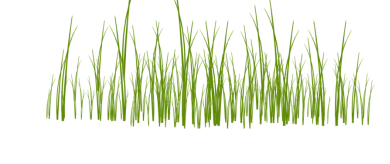 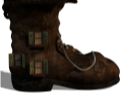 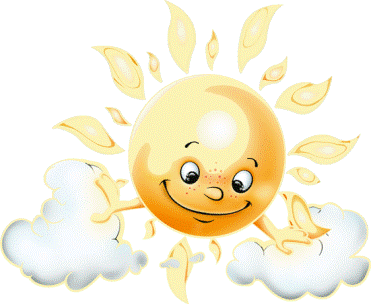 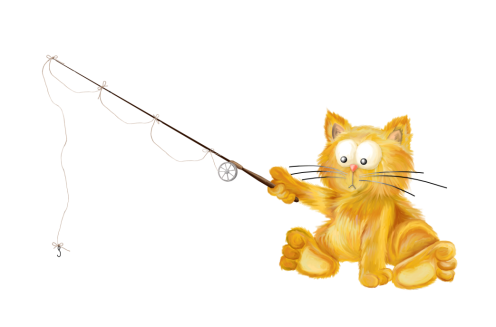 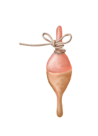 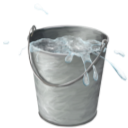 580
640 - 60
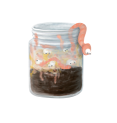 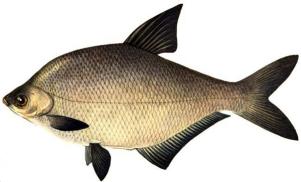 лещ
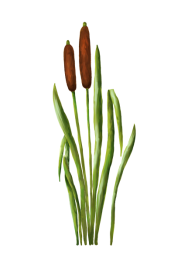 590
40
700
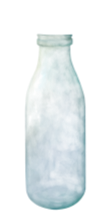 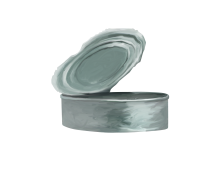 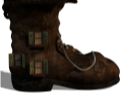 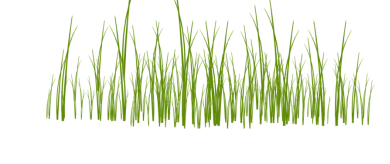 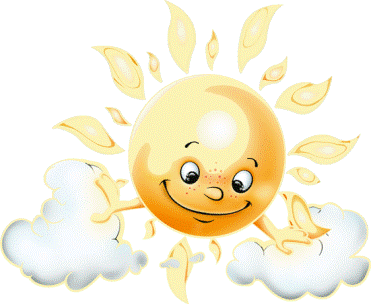 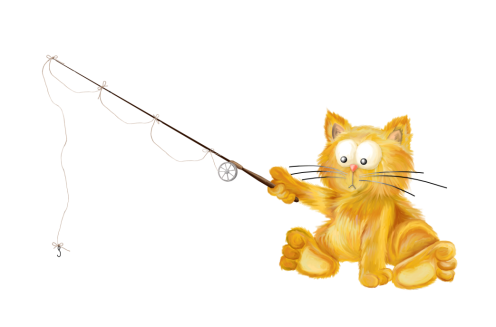 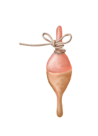 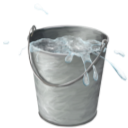 580
480 + 80
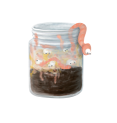 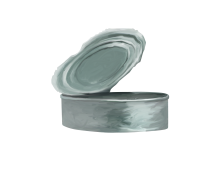 400
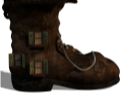 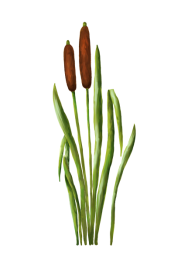 560
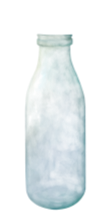 460
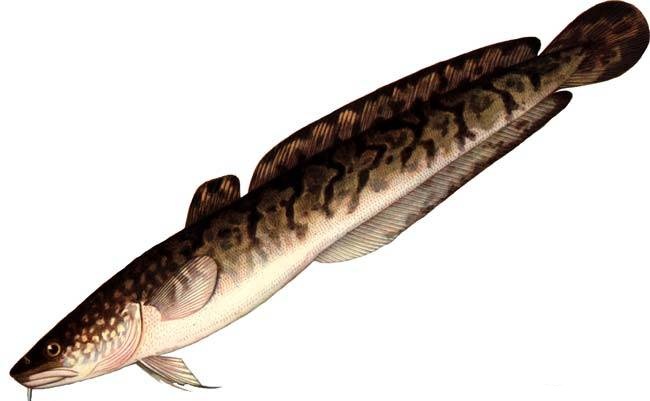 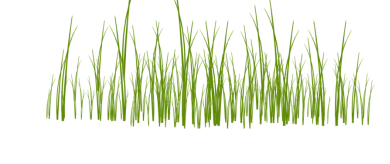 налим
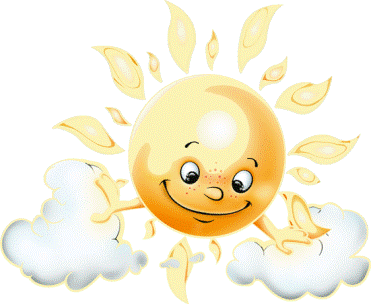 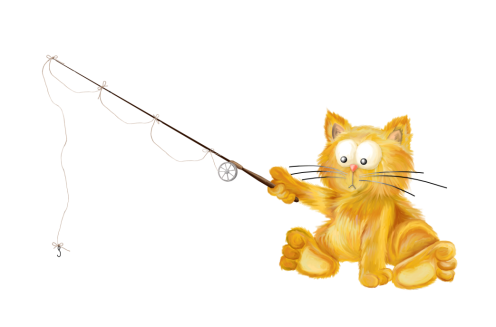 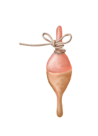 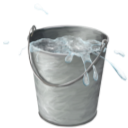 396
356 + 40
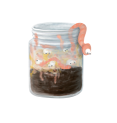 окунь
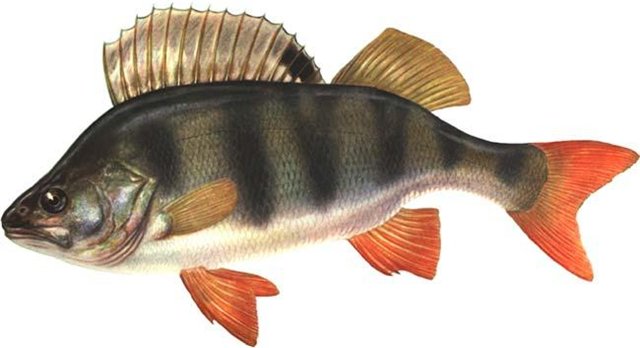 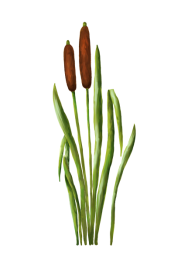 360
406
386
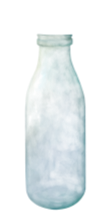 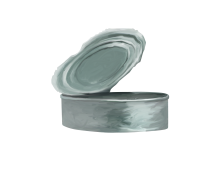 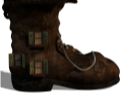 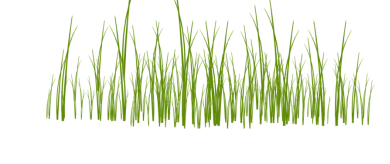 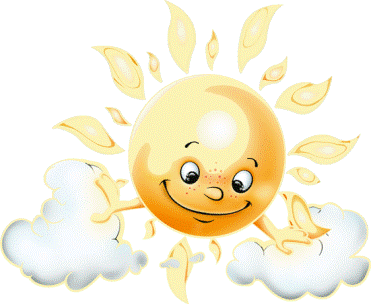 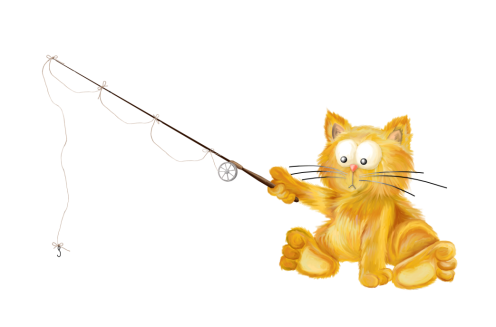 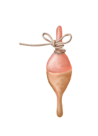 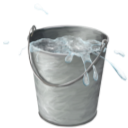 980
989 –  90
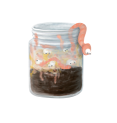 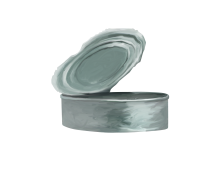 899
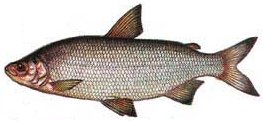 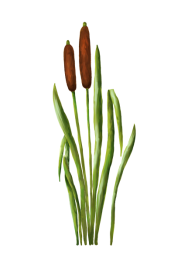 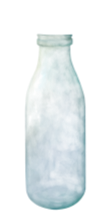 89
909
пелядь  
(сырок)
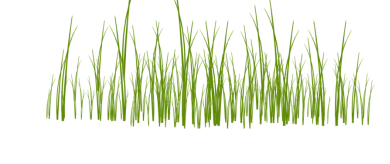 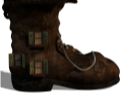 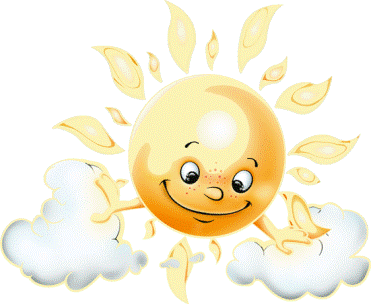 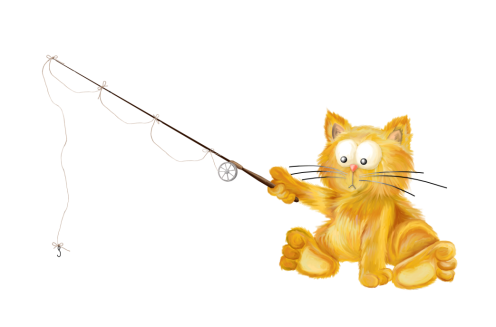 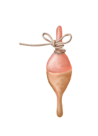 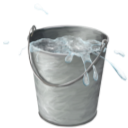 358
352 + 60
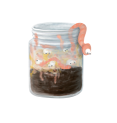 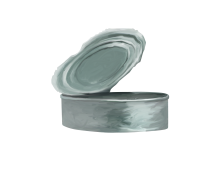 412
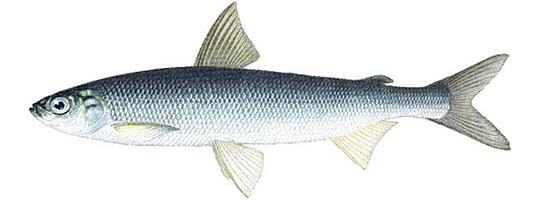 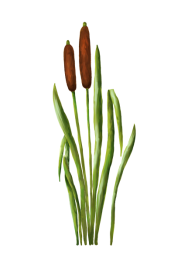 рипус
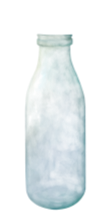 422
952
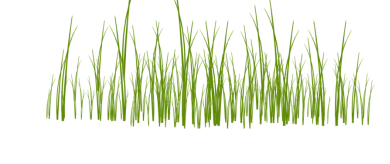 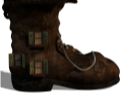 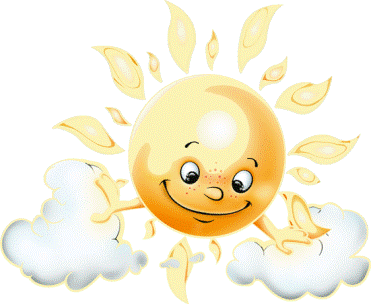 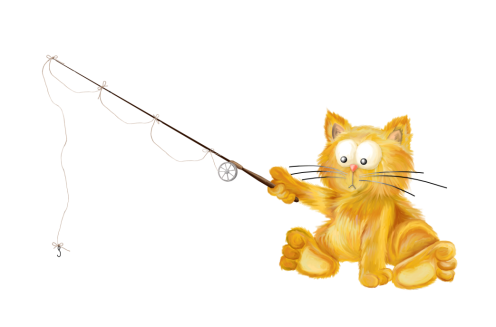 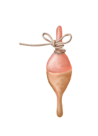 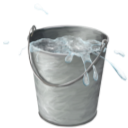 456
496 - 40
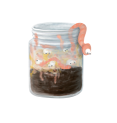 сиг
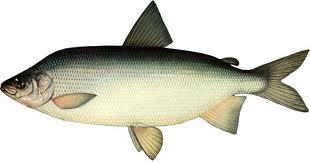 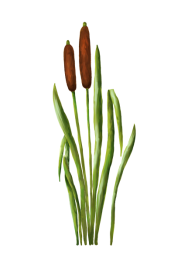 536
96
492
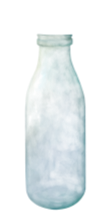 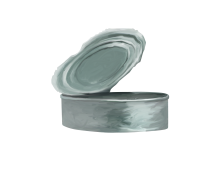 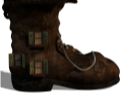 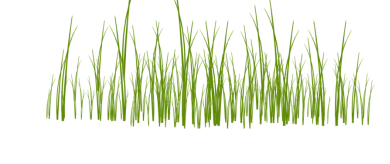 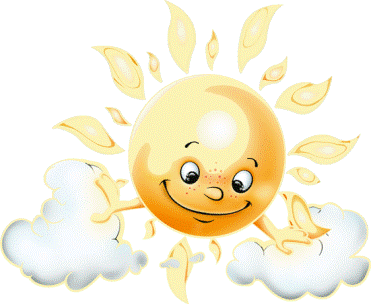 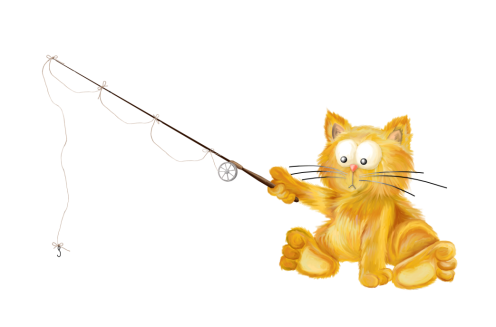 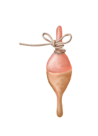 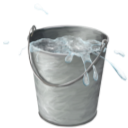 829
756 - 73
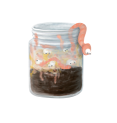 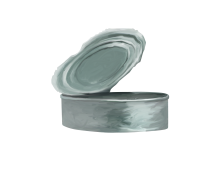 26
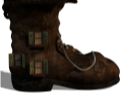 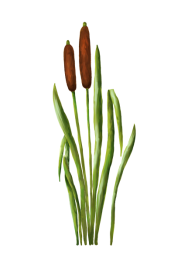 683
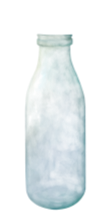 783
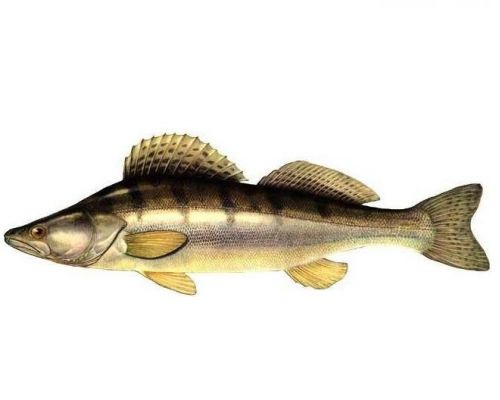 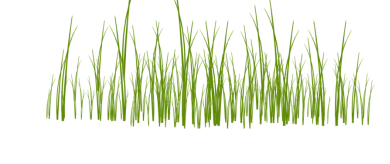 судак
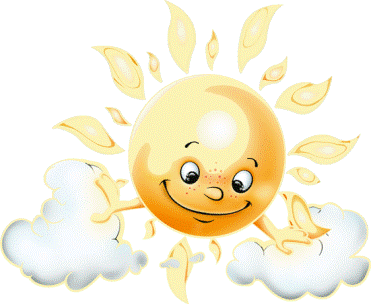 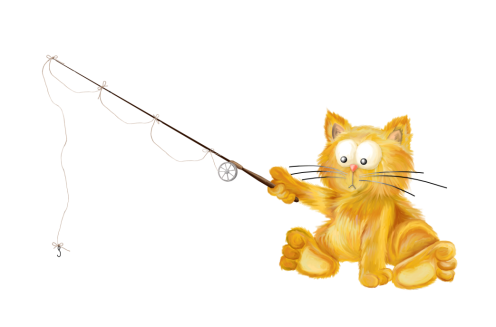 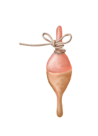 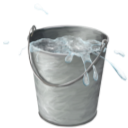 489
483 + 60
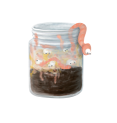 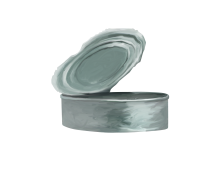 543
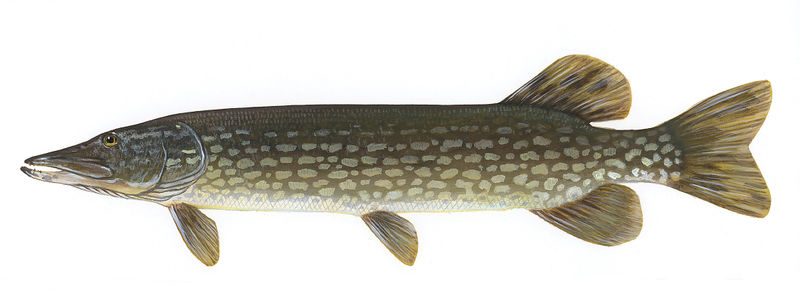 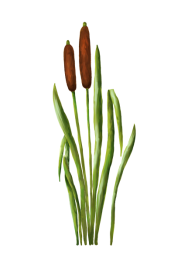 щука
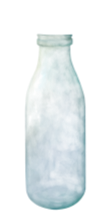 540
443
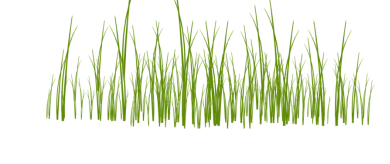 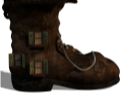 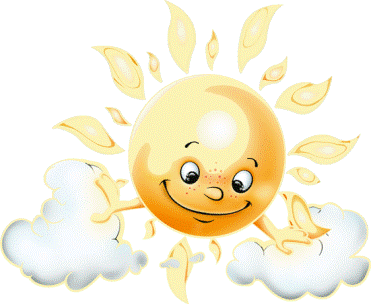 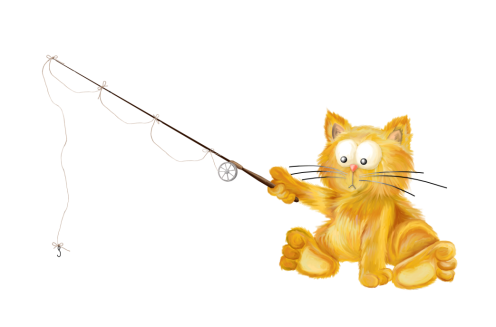 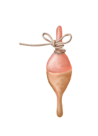 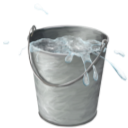 245
270 + 45
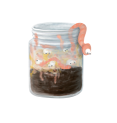 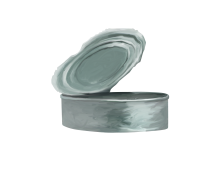 305
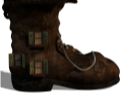 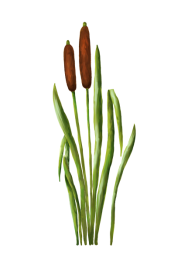 315
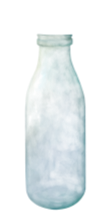 715
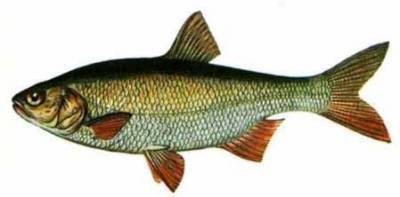 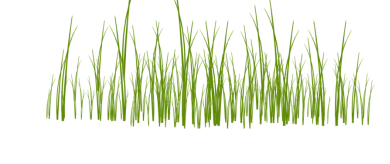 язь